Формирование ответственного отношения к персональным данным
Управление Роскомнадзора по Калужской области
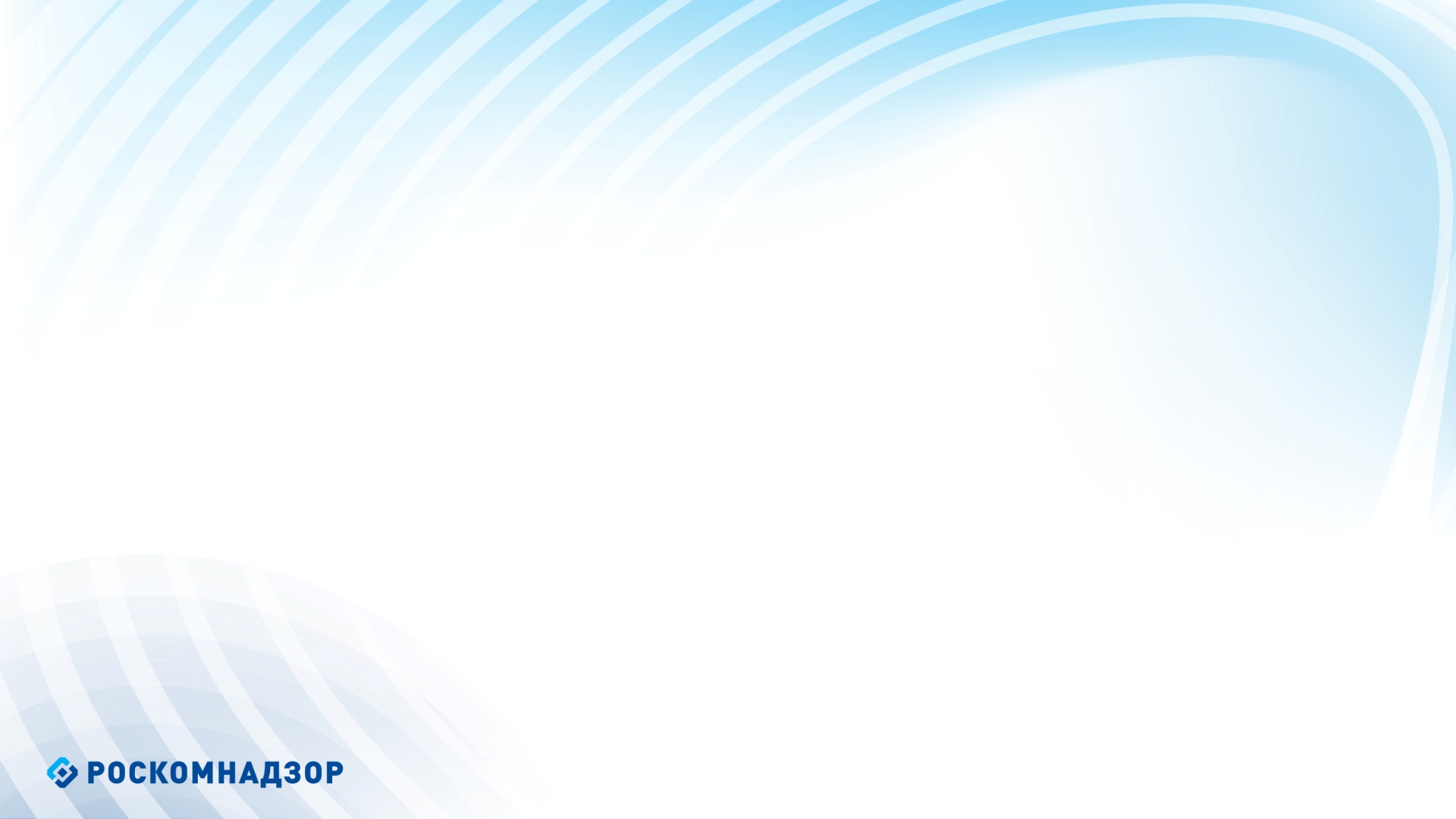 Формирование ответственного отношения к персональным данным -  целенаправленный, вариативный процесс, результатом которого является: 
достижение сознательного принятия субъектами персональных данных решения о предоставлении (не предоставлении) своих персональных данных и понимания рисков, связанных с раскрытием своих персональных данных; 
ограничение объема обрабатываемых персональных данных и перечня действий с ними конкретными, заранее определенными и законными целями; 
минимизация и исключение (как конечная цель) рисков, связанных с нарушением конфиденциальности персональных данных.
СТРАТЕГИЯ 
институционального развития и информационно-публичной деятельности в области защиты прав субъектов персональных данных на период до 2020 года
2
Принципы обработки персональных данных – «фундамент» формирования ответственного отношения к персональным данным
обработка персональных данных на законной и справедливой основе
недопустимость обработки персональных данных, несовместимой с целями сбора персональных данных
исключение обработки персональных данных, являющихся избыточными по отношению к заявленным целям  обработки
соответствие содержания и объема обрабатываемых персональных данных заявленным целям обработки
ограничение обработки персональных данных достижением конкретных, заранее определенных и законных целей
обработка только тех персональных данных, которые отвечают целям их обработки
Опрос для оценки уровня владения знаниями для безопасной работы в сети «Интернет», использования иных средств коммуникации (общения)
вопросы, связанные с установлением субъективного отношения несовершеннолетних к раскрытию своих персональных данных
вопросы, связанные с установлением уровня активности в сети Интернет и использования электронных средств коммуникации
- понимание возможности использования сведений и фотографий, размещенных в сети Интернет иными лицами;
- отношение к случаям обнаружения неправомерного использования персональных (личных) иными лицами и дальнейшие действия;
- отношение к обязанности «защита персональных данных»
наличие страниц в социальных сетях;
-  объем информацию о себе, размещаемой на  странице в сети Интернет;
- использование сервисов (возможностей) социальных сетей для обмена информацией личного характера;
- пользование иными средствами коммуникации (общения).
ВНИМАНИЕ! ДЕТИ! или ДЕТИ! ВНИМАНИЕ!
Защита моих персональных (личных) данных – это…
Соблюдение простых правил позволить снизить риски:

ознакомление с правилами пользования (пользовательскими соглашениями), а также политикой администратора ресурса в отношении обработки персональных данных и обеспечения их сохранности;


использование настроек приватности профилей в социальных сетях («только для друзей») и взвешенного подхода к объему размещаемой в сети Интернет личной информации;


исключение указания при регистрации на различных Интернет - сервисах избыточных, не являющихся обязательными сведений, носящих персональный характер  (принцип «не больше, чем достаточно»).
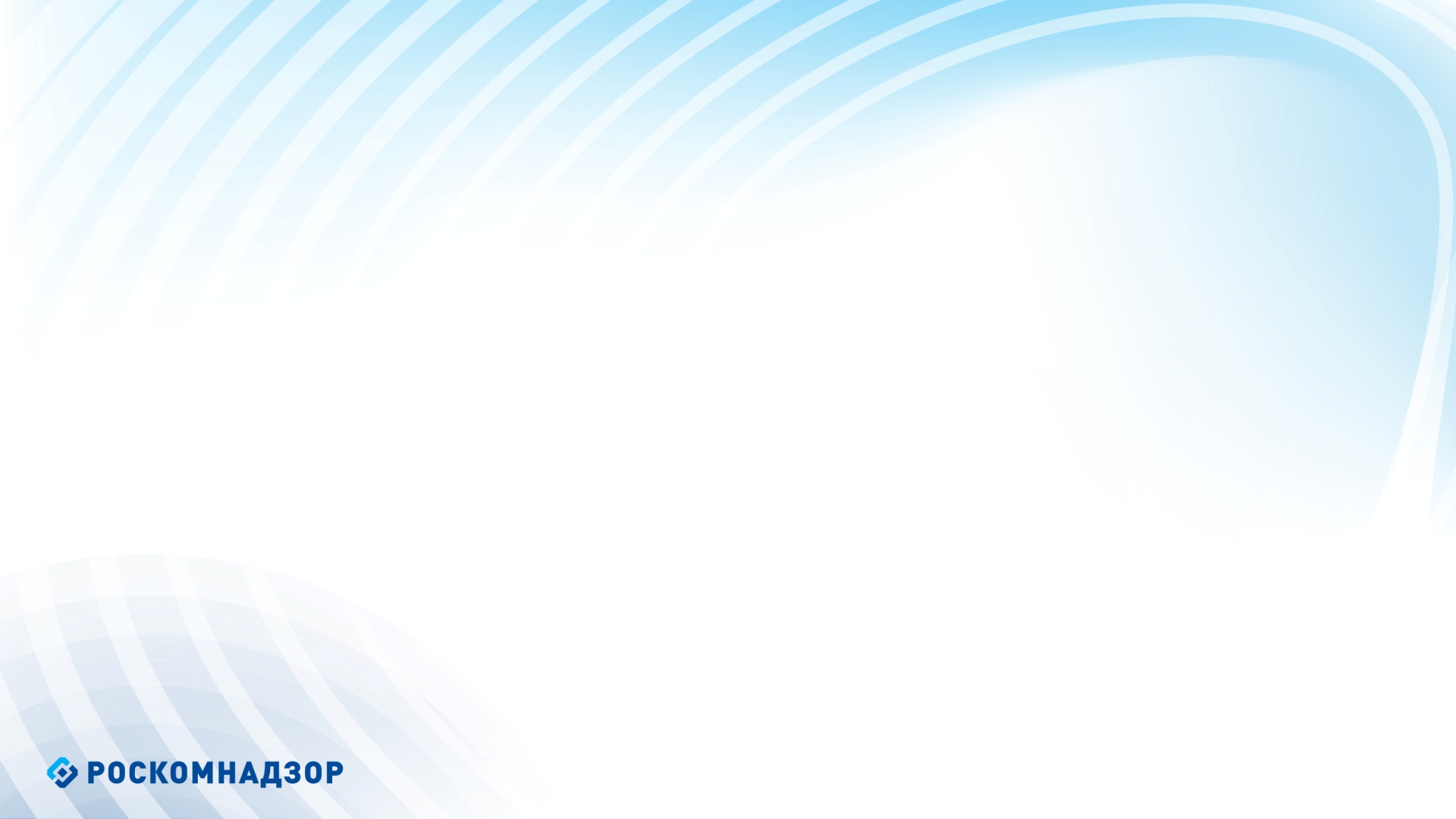 «Самый простой пример убедительнее самой красноречивой проповеди»
                                                                                                                                         (Сенека)
ВЗРОСЛЫЕ, БУДЬТЕ ПРИМЕРОМ!
7
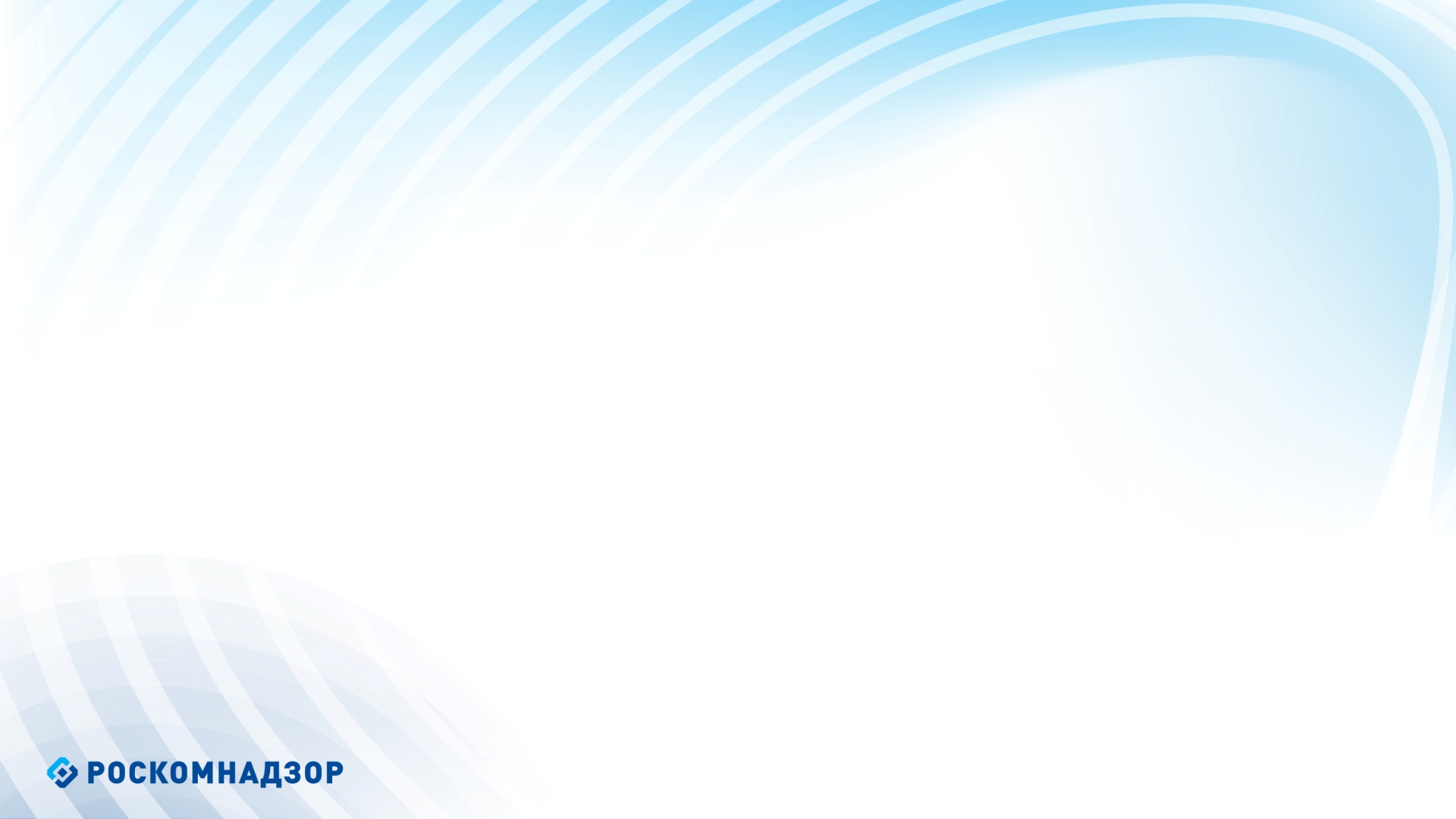 СКИДКИ И БОНУСЫ В ОБМЕН НА ПЕРСОНАЛЬНЫЕ ДАННЫЕ
Принимая решение об участии в программах лояльности клиентов, рекомендуется:
- внимательно знакомиться с текстом анкеты (согласия на обработку персональных данных) с целью понимания перечня действий с персональными данными согласие на совершение которых дается, целей их предоставления и срока действия согласия; 

- уточнить у представителя организатора включена ли организация, реализующая товар, предлагающая услугу в реестр операторов персональных данных, ведение которого осуществляется Роскомнадзором (сведения из реестра доступны на Портале персональных данных по адресу: http://pd.rkn.gov.ru/ в сети Интернет), а также каким образом можно ознакомиться с  документом, определяющем политику в отношении обработки персональных данных;

- взвешенно подходить к вопросу предоставления своих данных (только обязательные сведения).
8
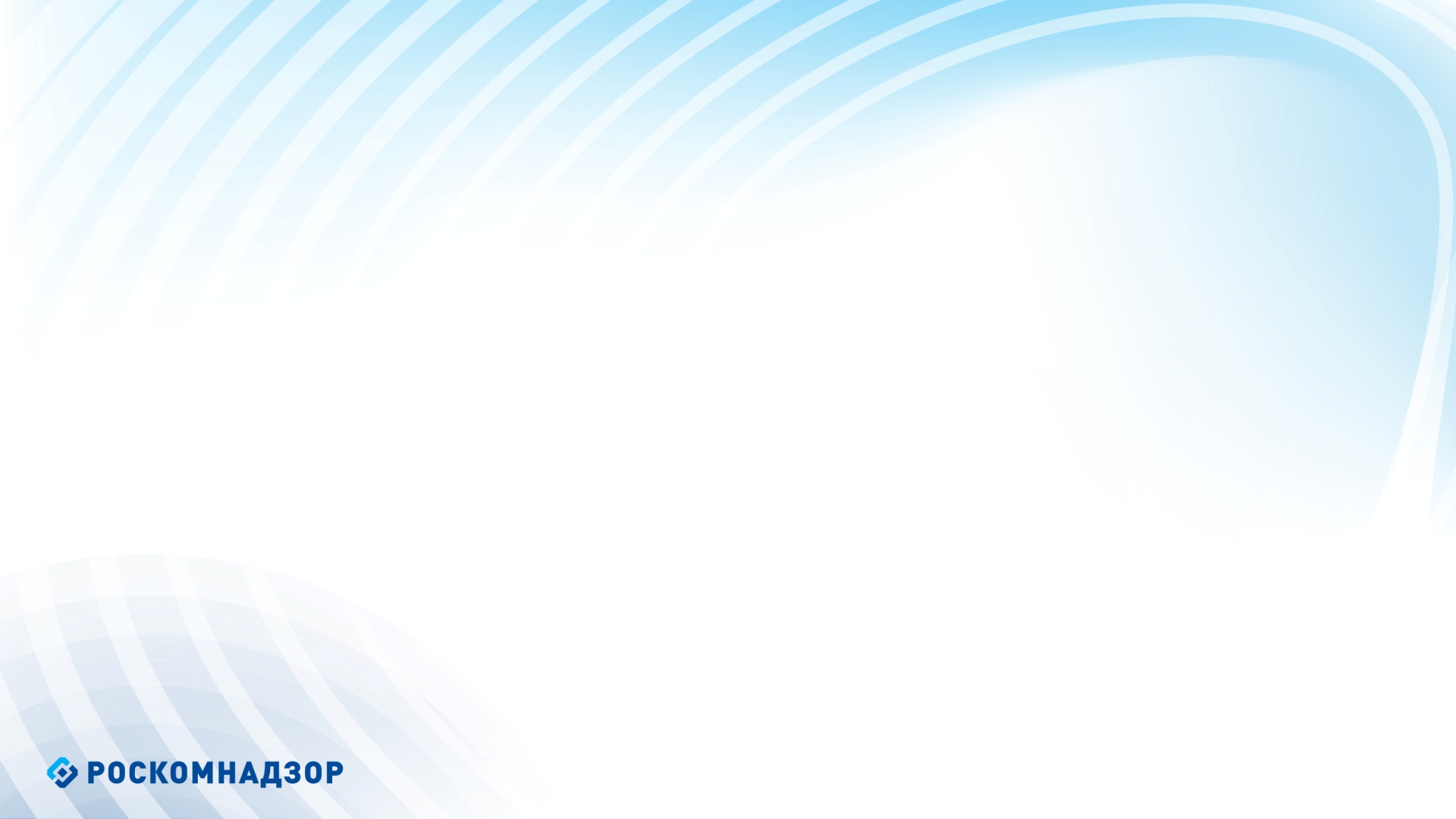 9
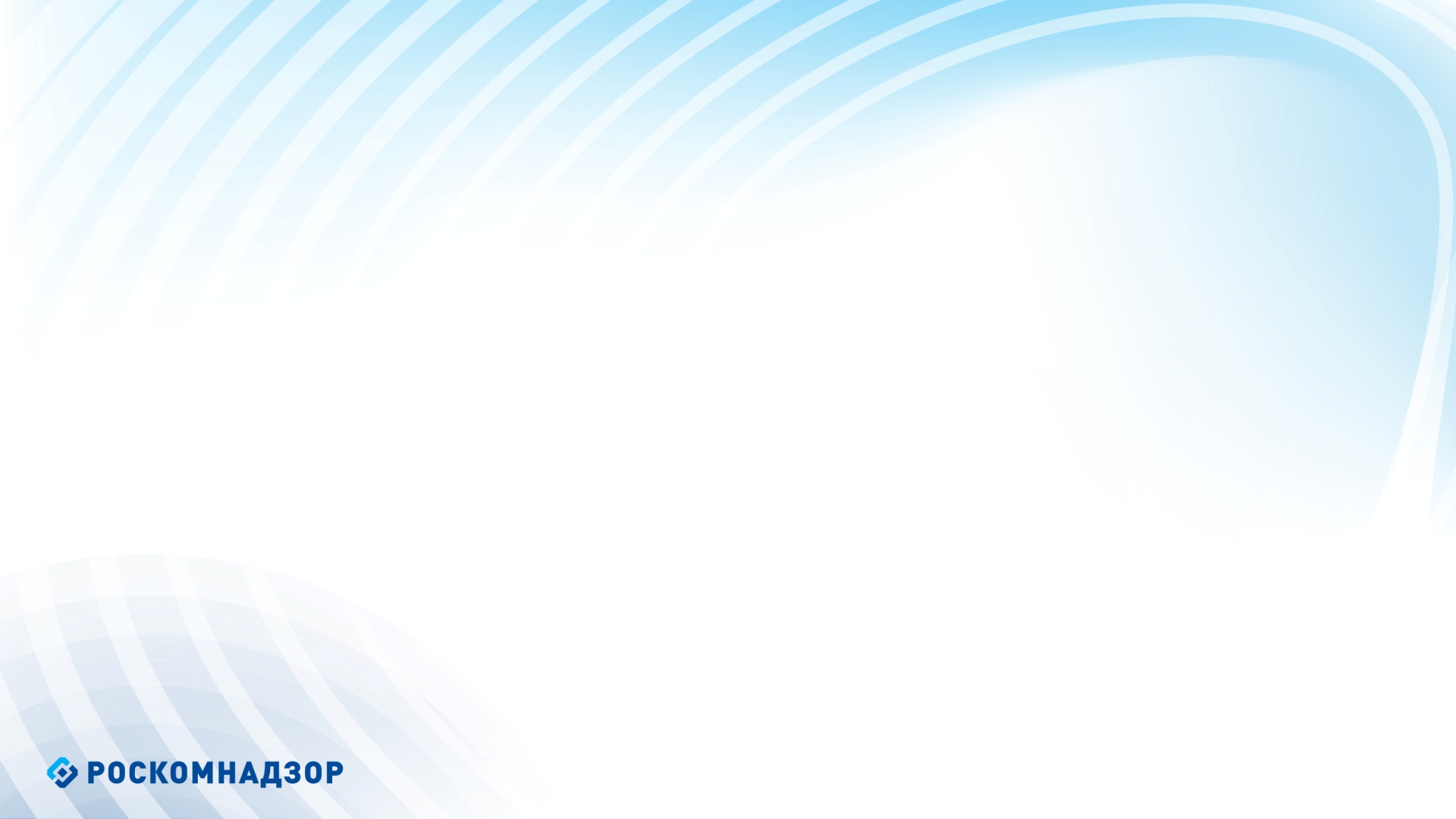 Стратегия институционального развития и информационно-публичной деятельности в области защиты прав субъектов персональных данных на период до 2020 года
10
Управление Роскомнадзора по Калужской области